Lab 3
CSCI 1012, 31

TA - Boomika
LA- Tanim
Announcement
Module 0.3 due on 17 Sep by end of day
Problem Set 0 is available, we have not covered all of the material, but you should be able to do some of the problems with what you know
Quiz Review – Version 1
Problem 0

x = 3
x = x + 2
print(x)

What is the printed output of this program?

5
Quiz Review – Version 1
Problem 1

y = 5
x += y
print(y)

What is the printed output of this program? 

an error
Quiz Review – Version 1
Problem 2

y = 1
x = 4/2
x += y
print(x)

This program was intended to print: `3`

It does not. Change line 2 so that this program results in the intended output.

x=4//2
or anything that results in x as 2
Quiz Review – Version 1
Problem 3

x = float(1)
y = 5 * 2 + 1
y = x % 2
print(x)

This program was intended to print: `1`

It does not. Change line 1 so that this program results in the intended output.

x=1
or anything that results in x as integer 1
Quiz Review – Version 2
Problem 0

x = 5
x = x + 2
print(x)

What is the printed output of this program?

7
Quiz Review – Version 2
Problem 1

y = 5
y += 0.0
print(y)

What is the printed output of this program?
 
5.0
Quiz Review – Version 2
Problem 2

y = 1
x = 4/2
x += y
print(x)

This program was intended to print: `4`

It does not. Change line 2 so that this program results in the intended output.

x=3
or anything that results in x as integer 3
Quiz Review – Version 2
Problem 3

x = int(1)
y = 5 * 2 + x
y = 0
print(y)

This program was intended to print: `0`

It does not. Change line 1 so that this program results in the intended output.

x=2
or anything that results in x as an even integer
Module 0.3 Review
Functions 
Reusable blocks of code
Function definition syntax 








Function call syntax
For above example: 
weather_report()
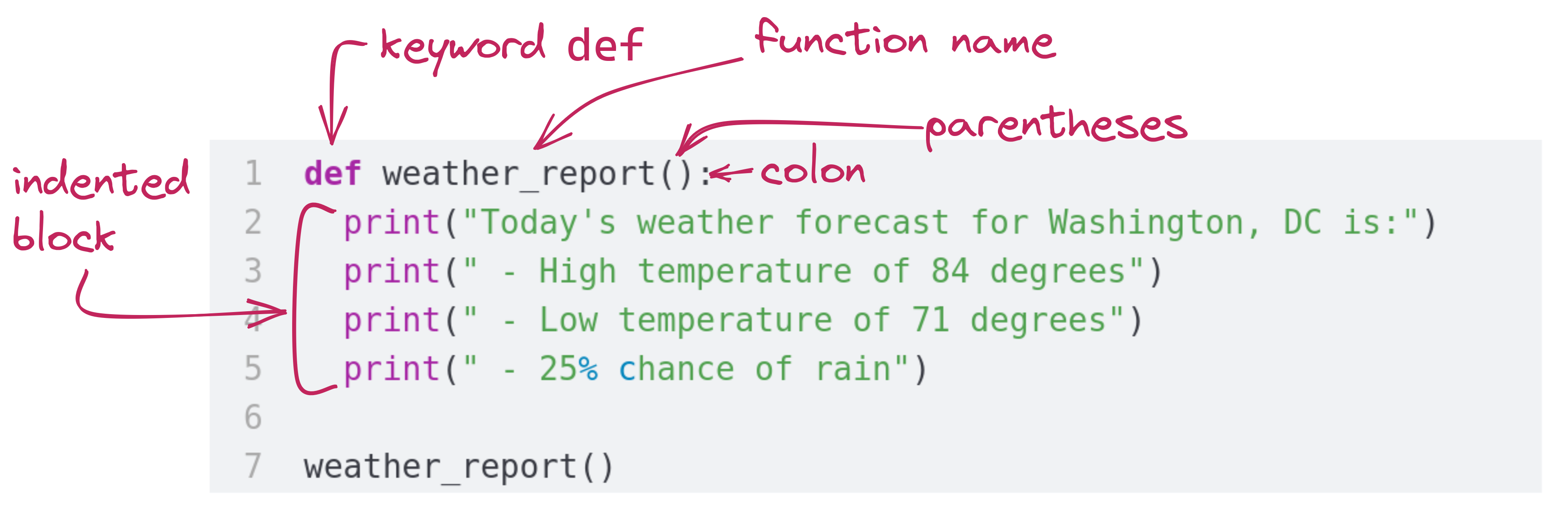 Module 0.3 Review
Function definition and execution are separate
Function definition – you create a function
Function execution – you call the function
Variables defined inside functions are temporary
Arguments 
Eg:
def sum(a,b):    
	c = a+b    
	return c    
x = 1
y = 2
z = sum(x,y)
print(z)
Tracing execution flow when calling functions
End of Module Problem
0.3.2